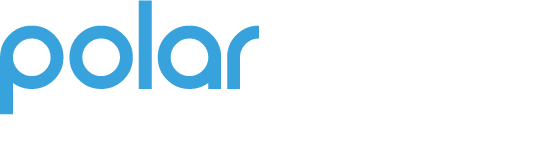 Flux your app via Redux
Quick introduction of state management in JavaScript apps using Redux
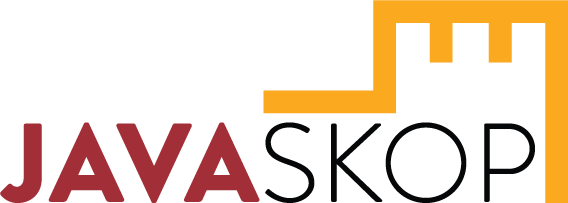 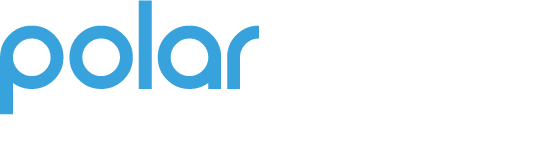 Petar Blazhevski
Front-end developer at Polar Cape
@PetarBlazevski
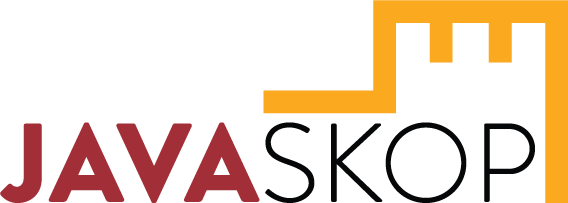 History
Facebook UI transition to components (React)
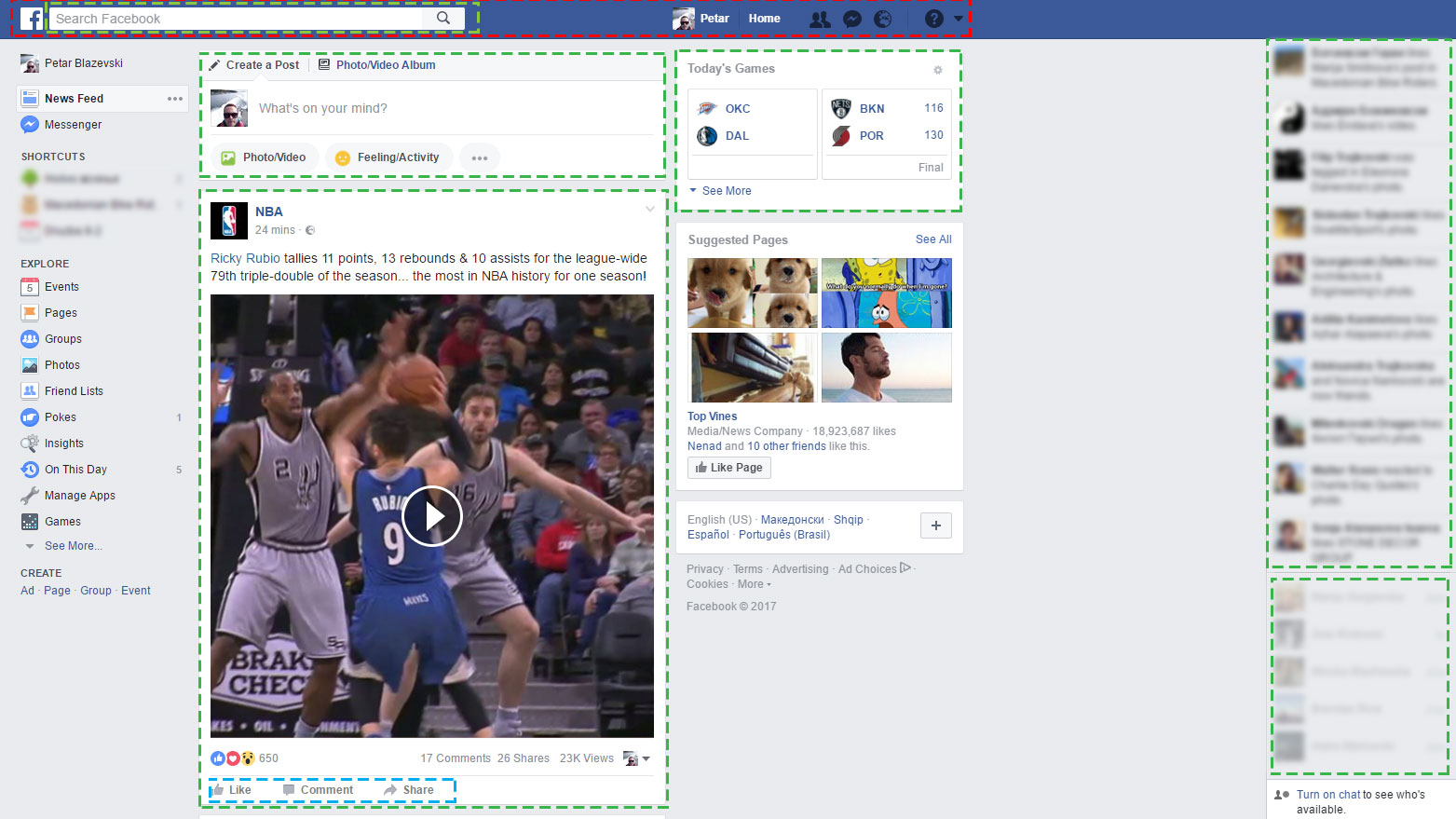 The problem: Data Flow
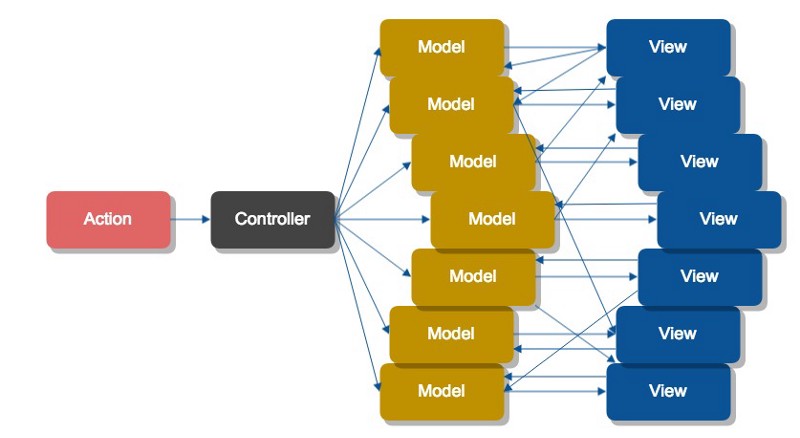 MVC – Bidirectional data flow. One change can affect the state of the app in many places
Introduction of Flux
What is Flux?
Application architecture, or
Pattern for managing data flow in an application
Designed by Facebook
Unidirectional data flow
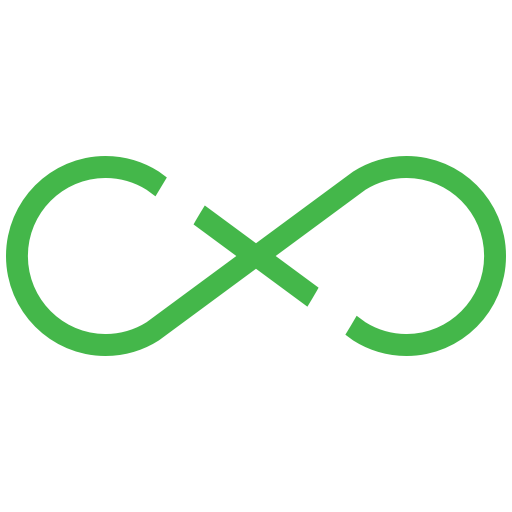 Flux
The 4 parts of Flux
View – Displays the data, and enables user interactions with the app
Action – Single object that contains the payload. Must contain the “type” field
Dispatch – Receives actions and dispatches them to the store
Store – Stores the data. We can have multiple stores in an application
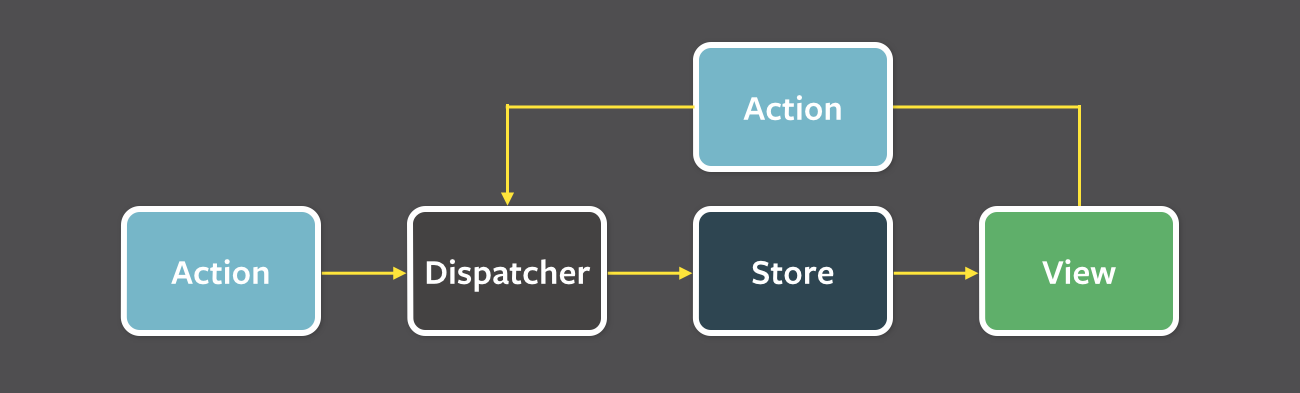 Redux
What is Redux?
Inspired by Flux
Avoids it’s complexity
Doesn’t have a real dispatcher
Should contain only one immutable store
Has the ability to be implemented in logging, hot reload, time travel, etc.
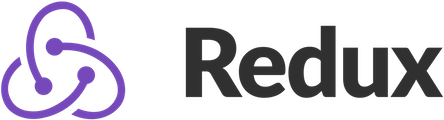 The 3 parts of redux
Actions – Similar to Flux Actions
Store 
Stores the application state
Immutable object
Only one store in application
Reducers – Takes the current state,performs simple actions, and returns new state
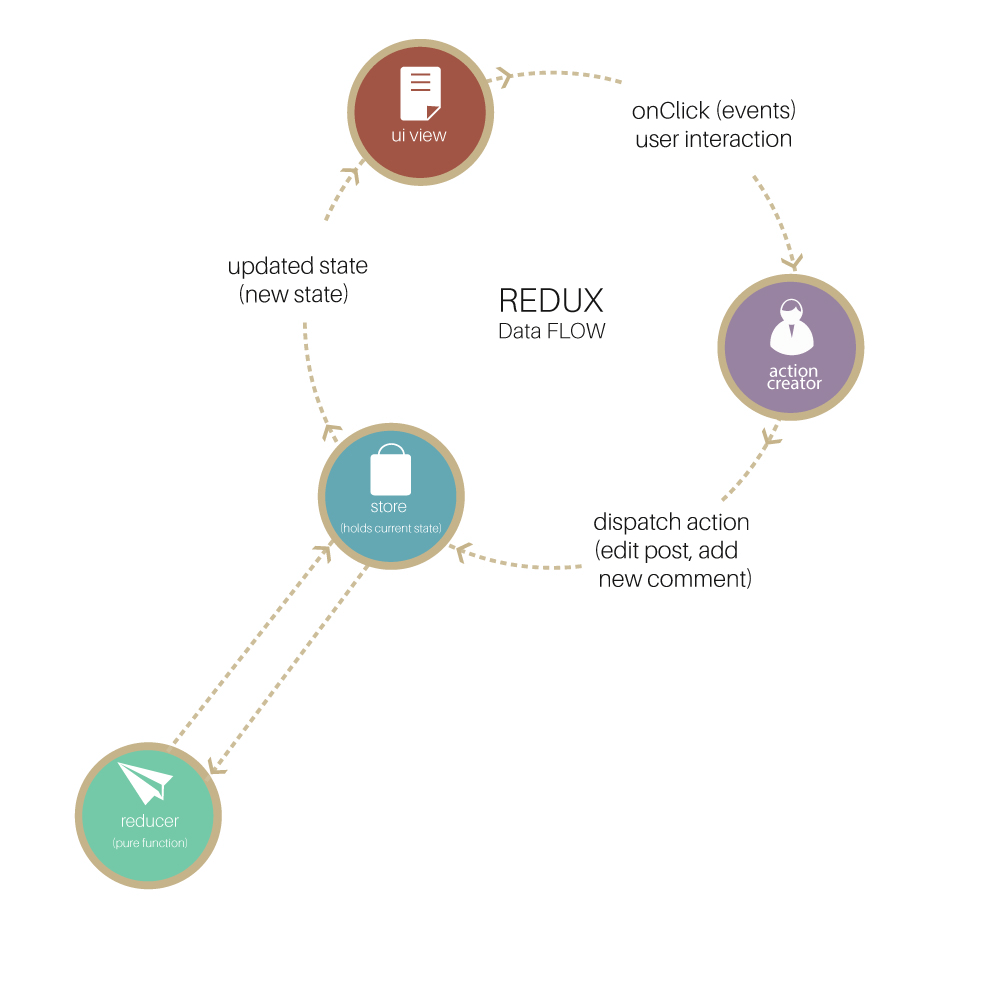 Q&A
Thank you all